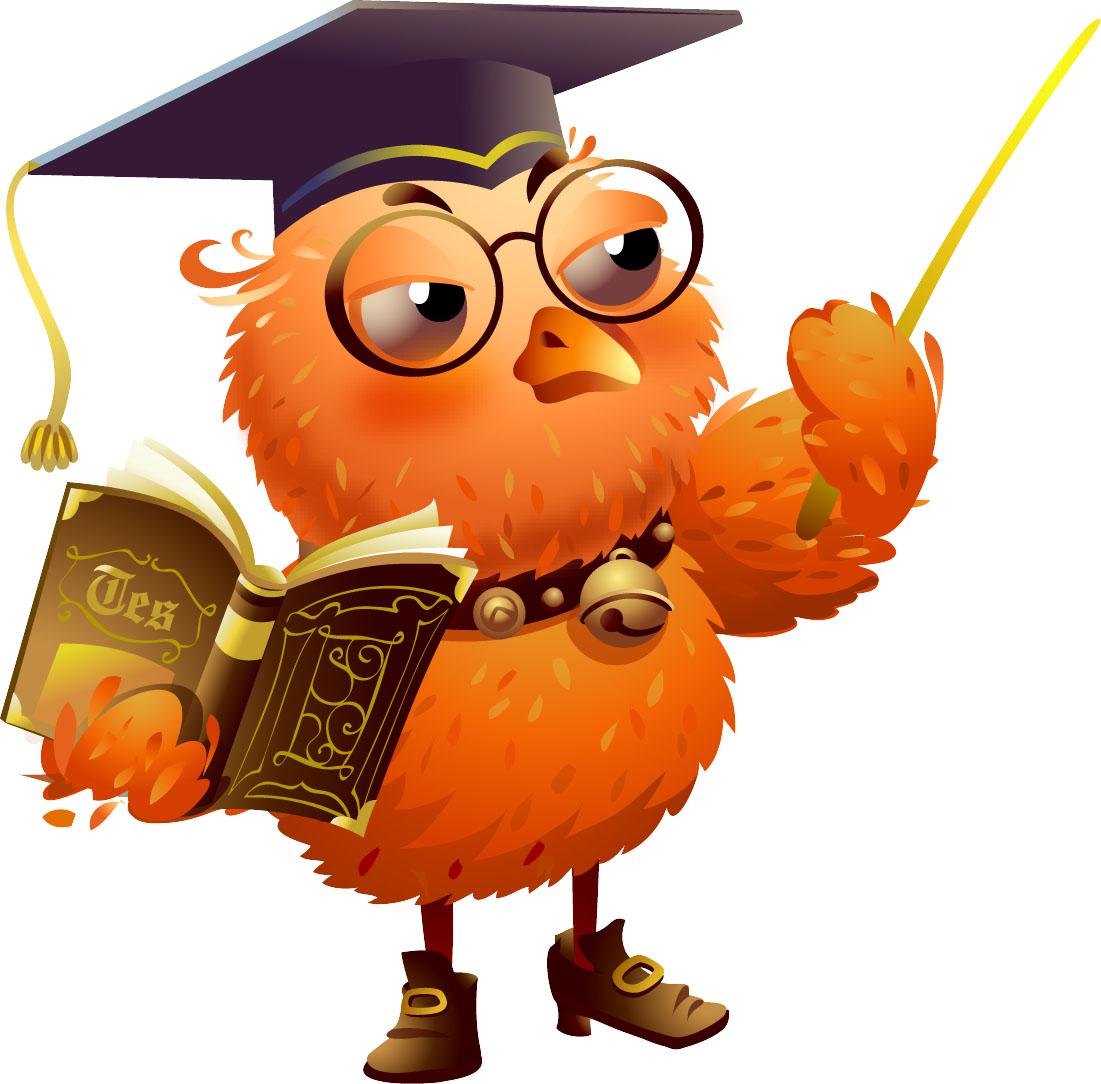 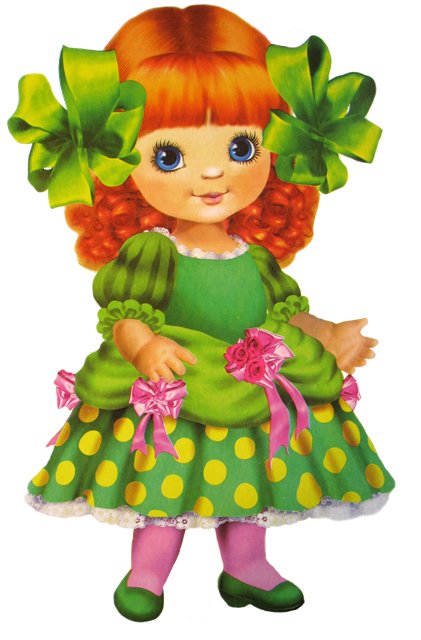 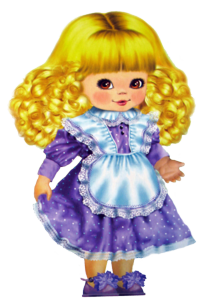 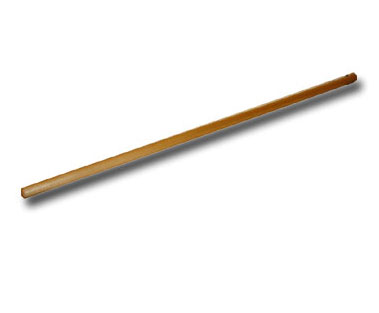 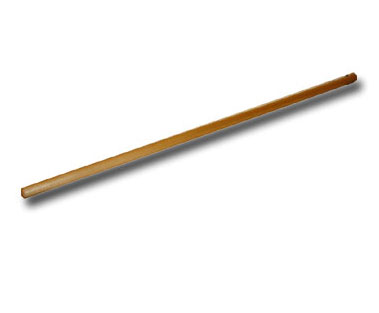 Логические задачи
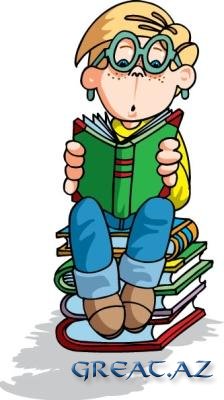 Сколько концов у двух палок?
 Женя родилась на 1 год раньше Оли. Кто старше?
 Красный отрезок длиннее синего, но короче зеленого. Какой отрезок самый длинный?
?
4 года
5 лет
Разминка
Какое число стоит между числами 
4 и 6?
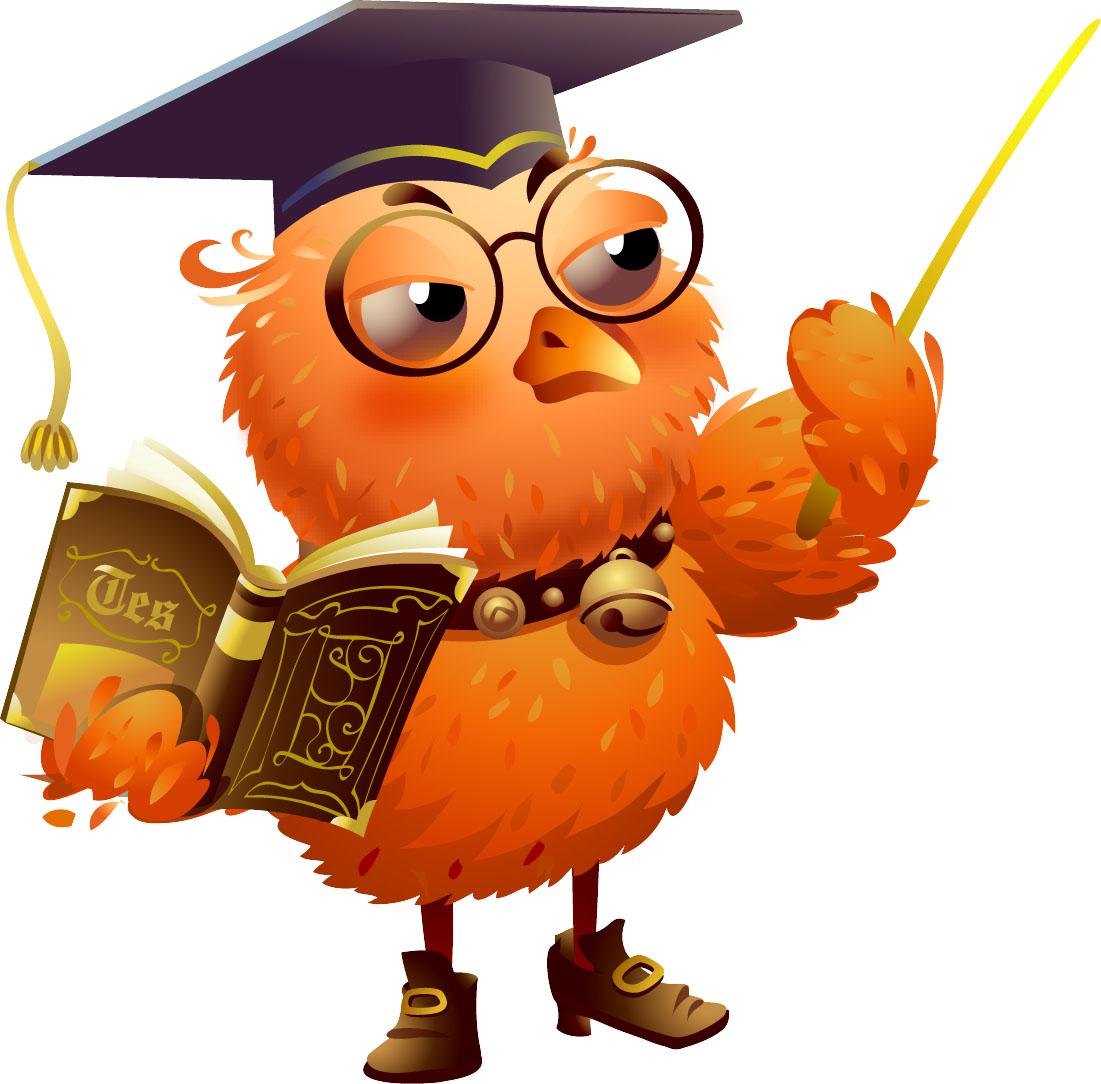 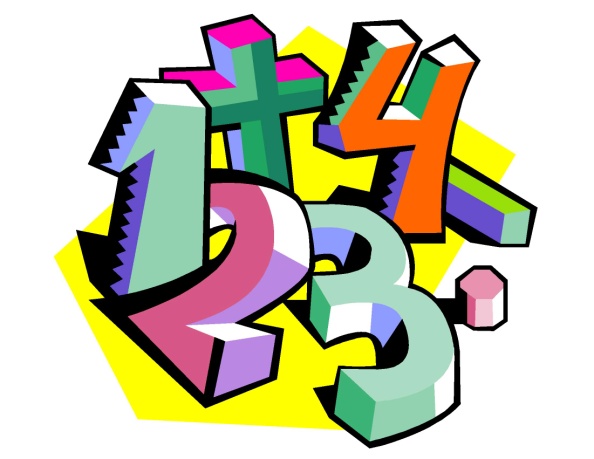 Разминка
Назовите соседей числа 7
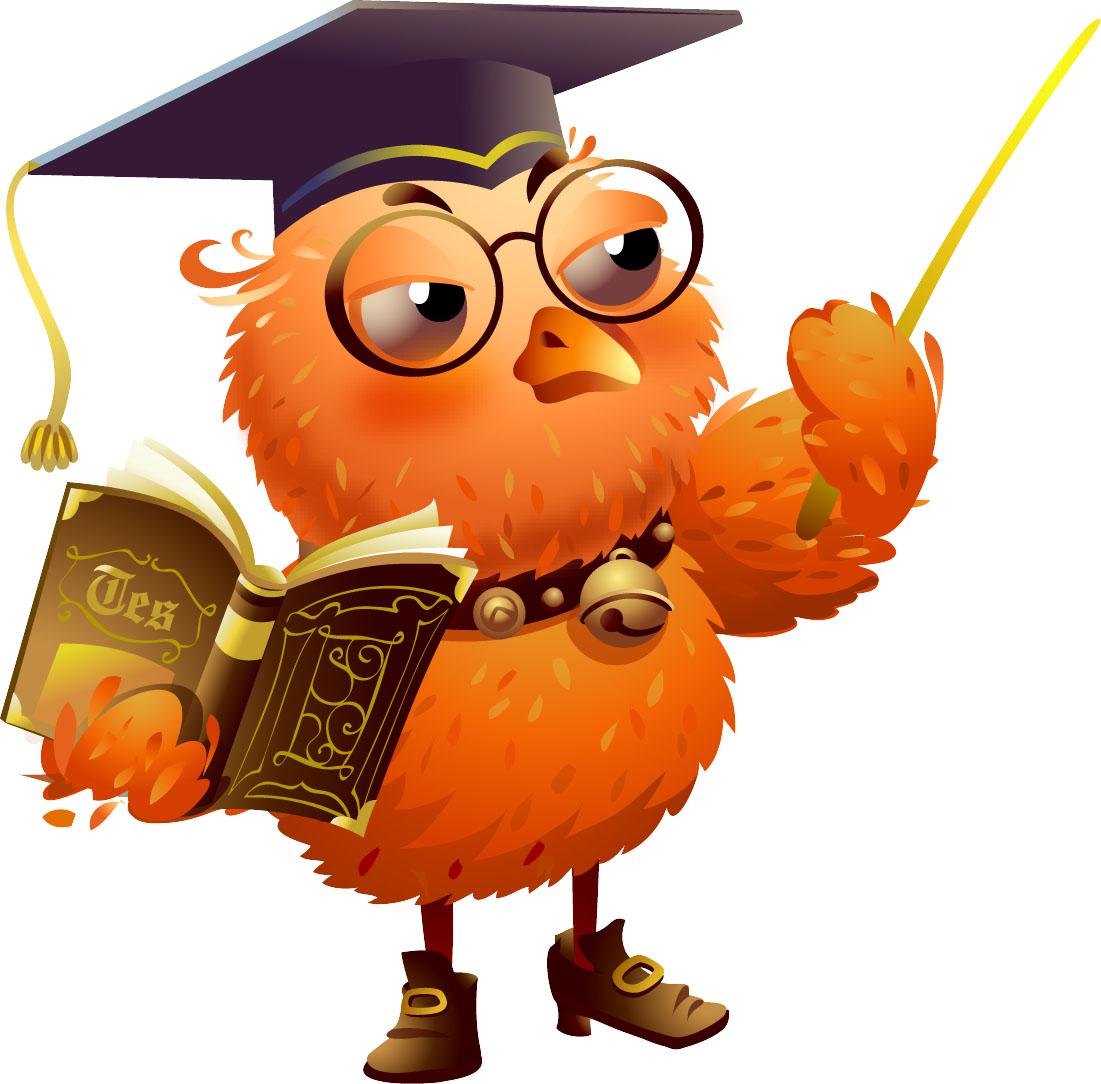 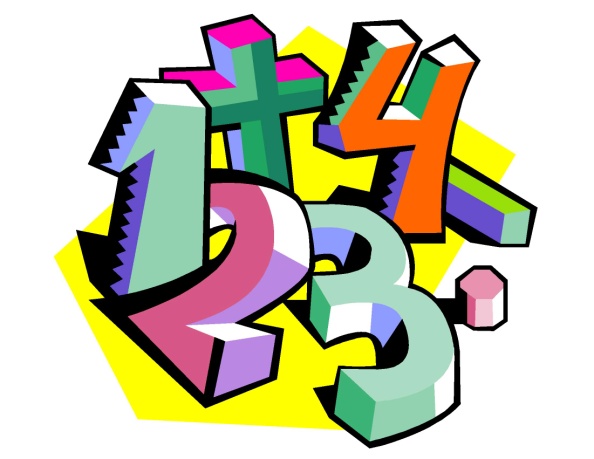 Разминка
Назовите число, предшествующее 5
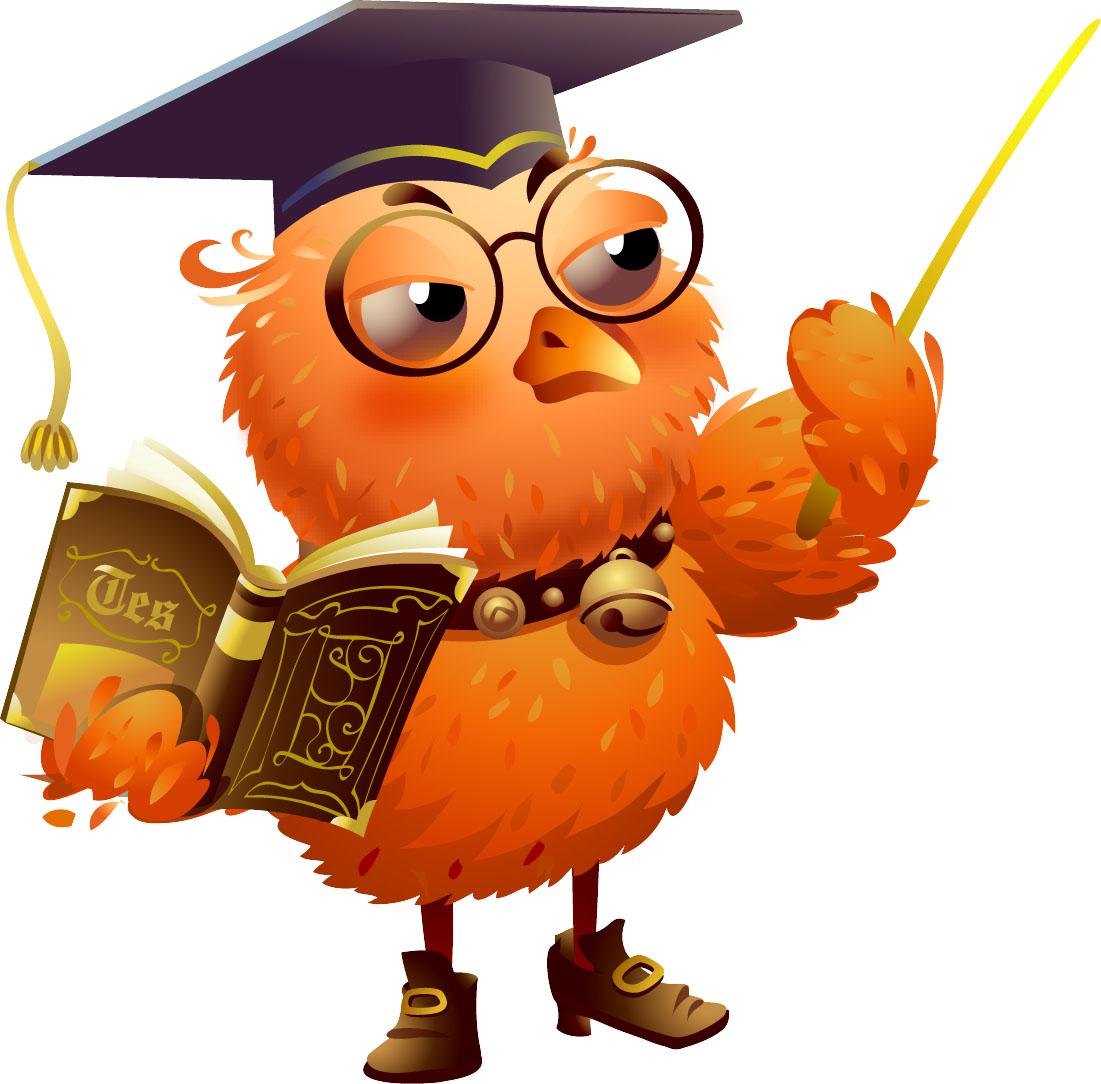 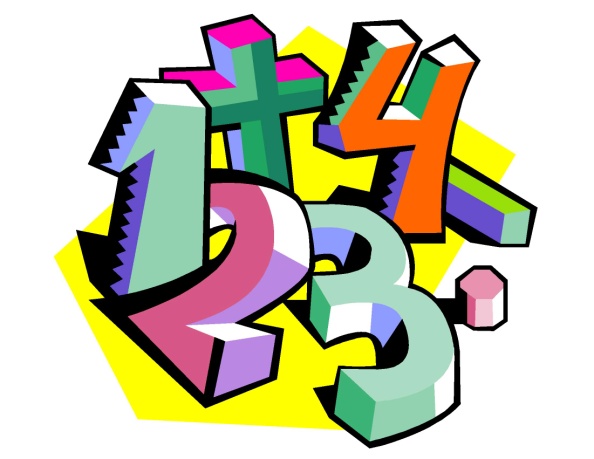 Разминка
Назовите соседей числа 7
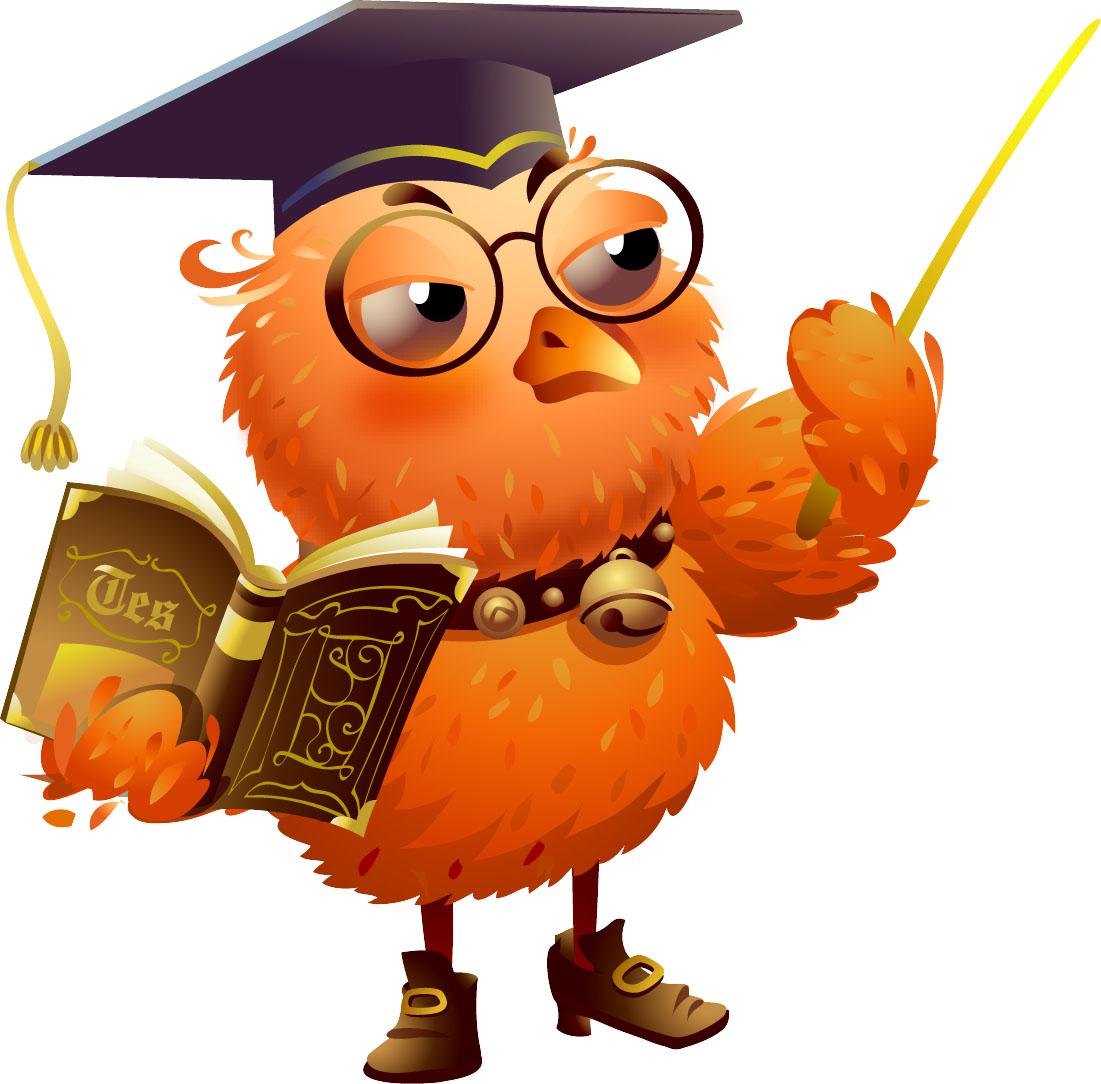 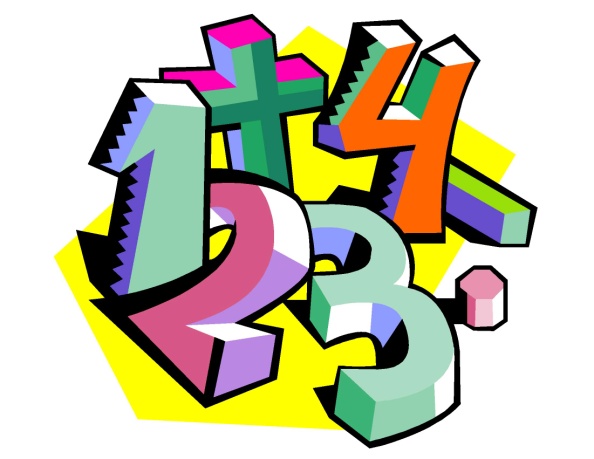 Разминка
Назовите число, предшествующее 5
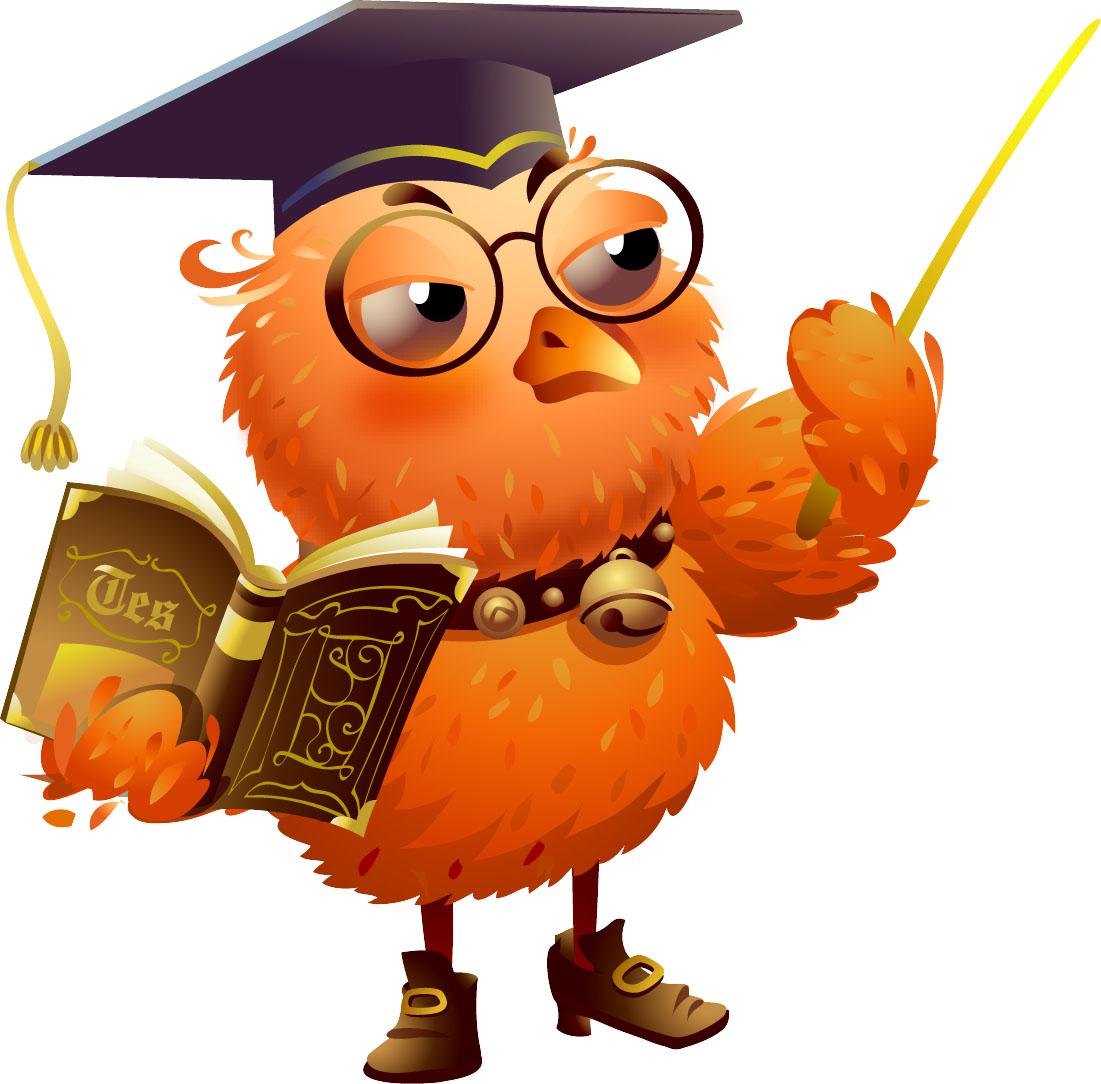 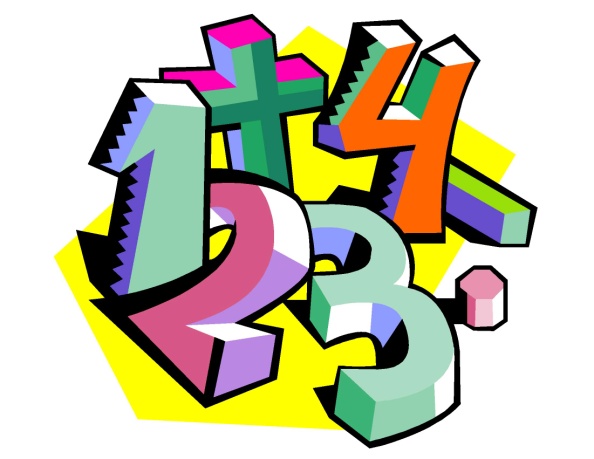 Разминка
Какое число больше на 1, чем 9
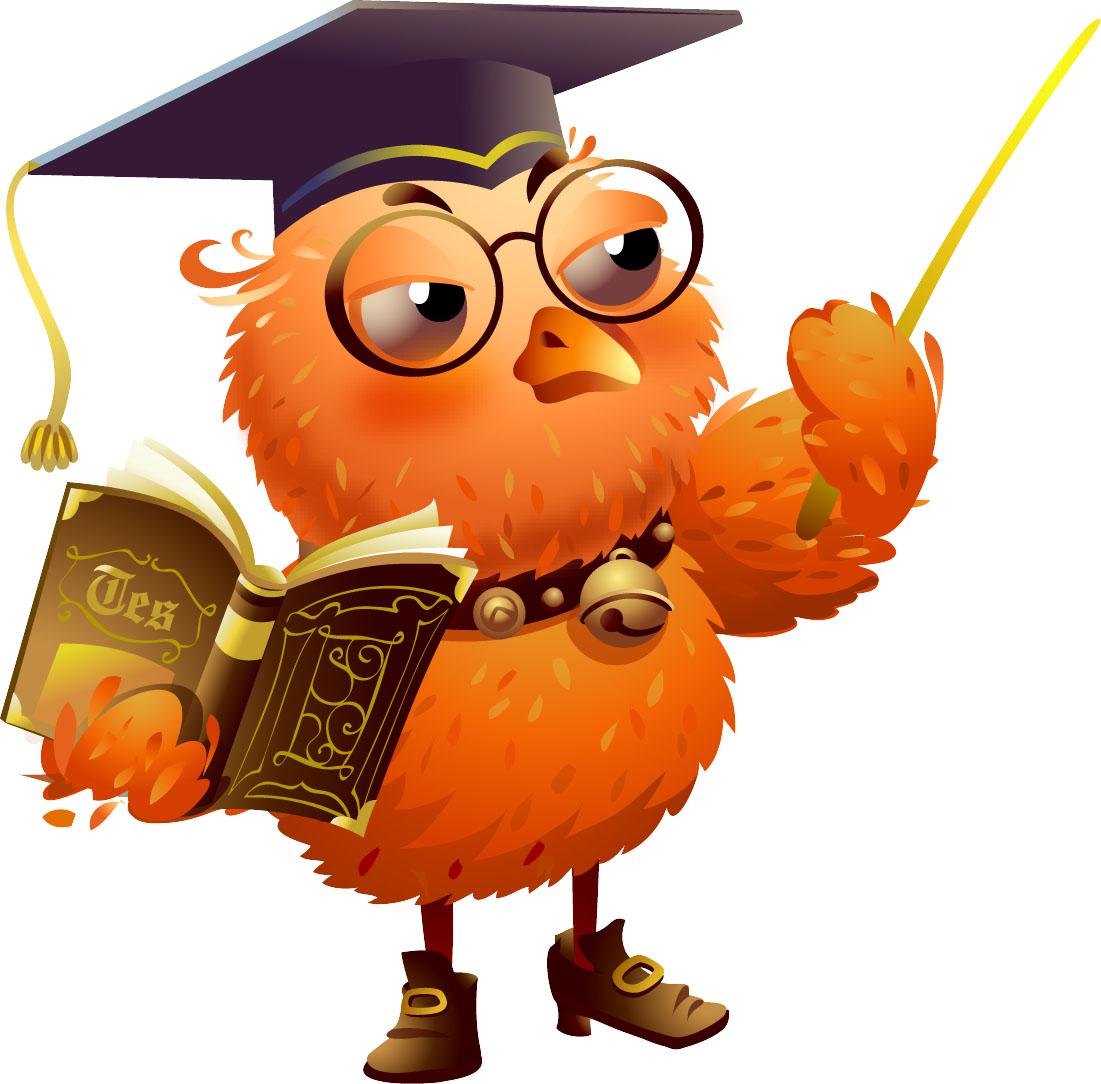 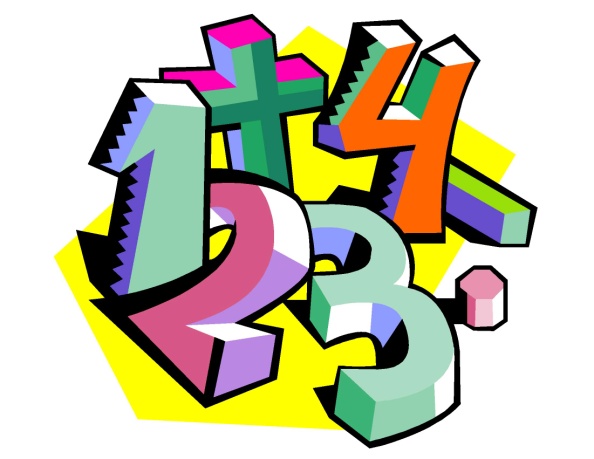 3
1
6
7
8
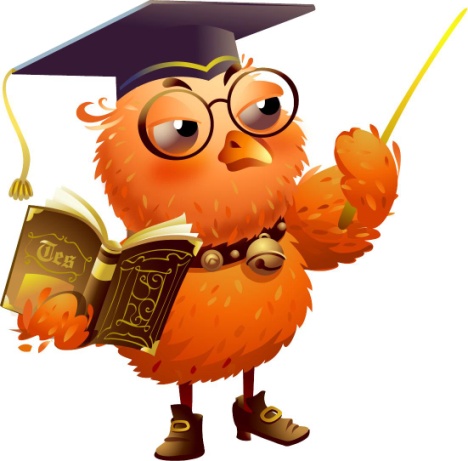 5
9
2
10
4
Посчитайте в порядке их увеличения, уменьшения чисел. Как можно назвать все фигуры?
Числовой ряд
1
2
3
4
5
6
7
8
Откройте цифру 5
На какой карточке написана цифра 6 (слева или справа от 5)
Какая цифра написана на карточке между 2 и 4?
Какое число предшествует числу 3?
Какое число должно стоять между 3-ей и 5-ой карточками?
Какое число запишем, если 6 увеличим на 1?
Какие цифры написаны на оставшихся карточках?
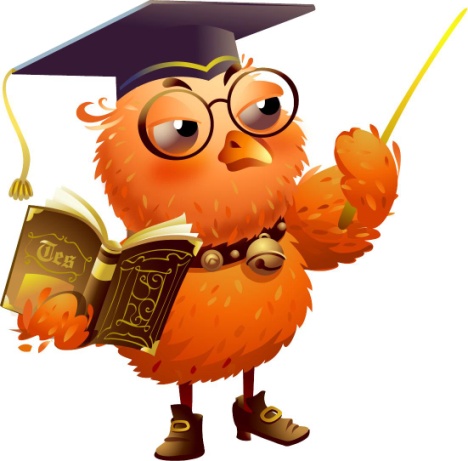 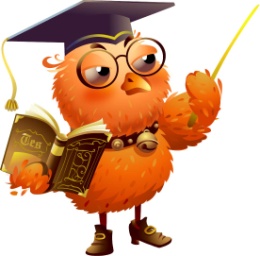 7
6
7
8
3
4
5
1
5
2
5
3
8
9
10
9
4
4
2
7
5
5
4
5
5
+
1
=
6
9
-
1
=
8
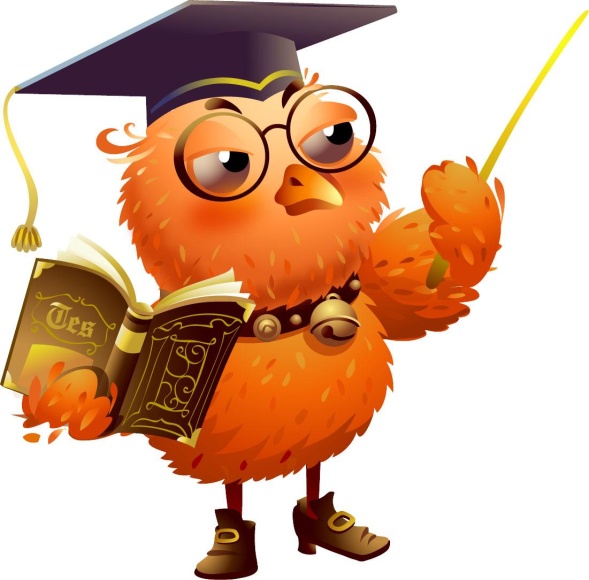 6
+
1
=
7
Как можно прочитать выражения?
Какая карточка перевернута?
3    2 = 5
5 -     = 4
+
1
6 +     = 7
3 +     = 5
1
2
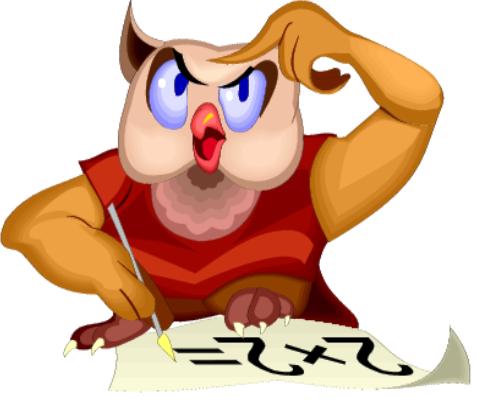 2     2 = 4
+
8 +     = 8
0
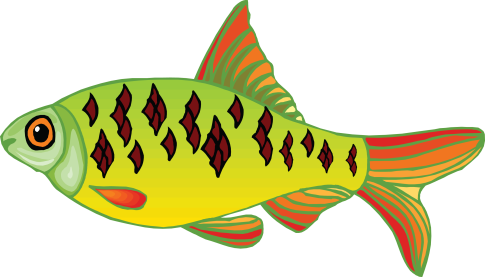 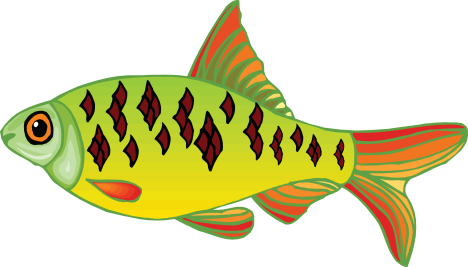 Вася поймал
,
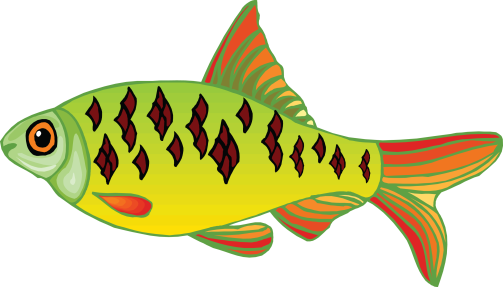 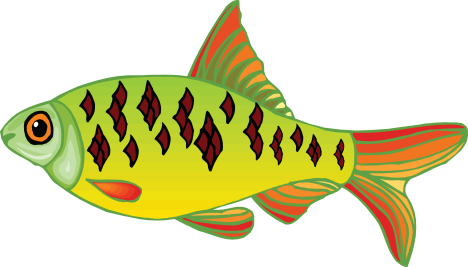 а Саша  поймал
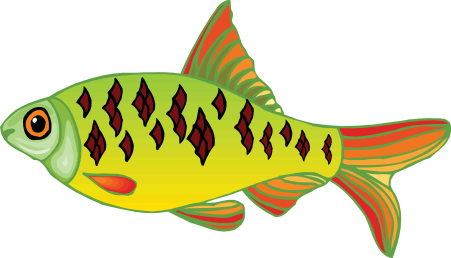 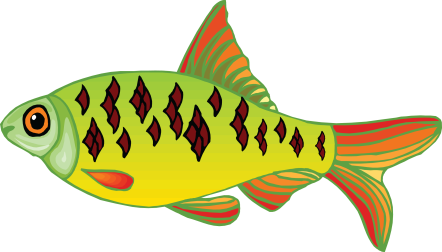 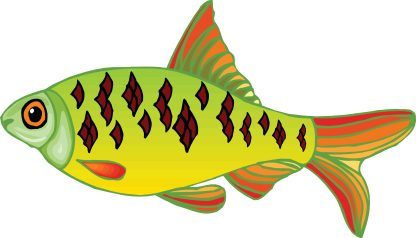 Сколько всего рыбок они  поймали?
4 + 3 = 7 (р.)
Тема:
Свойства 
величин
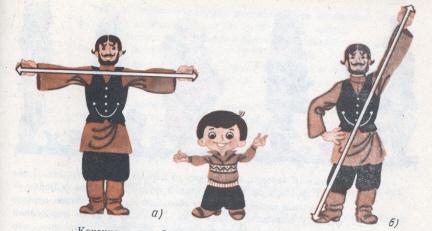 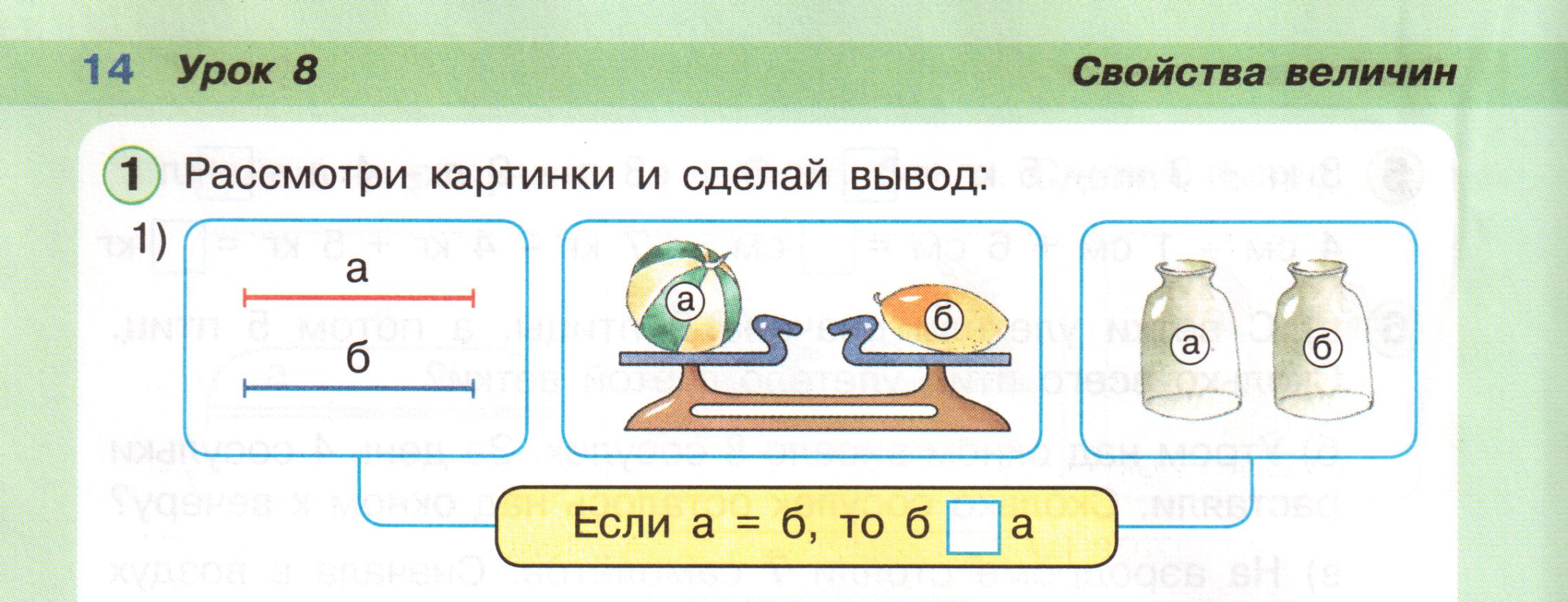 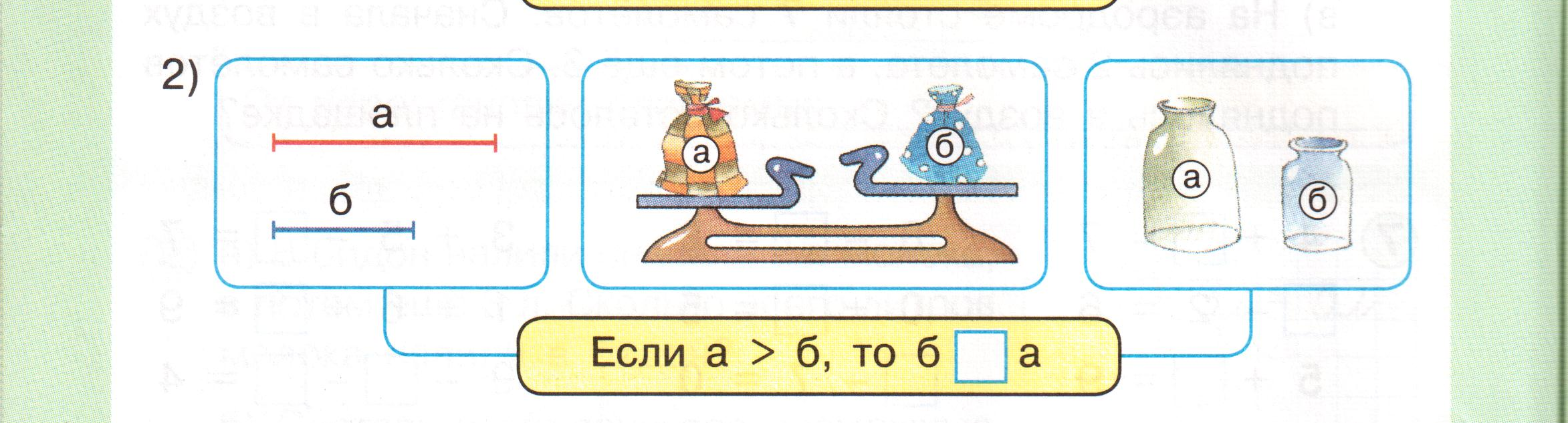 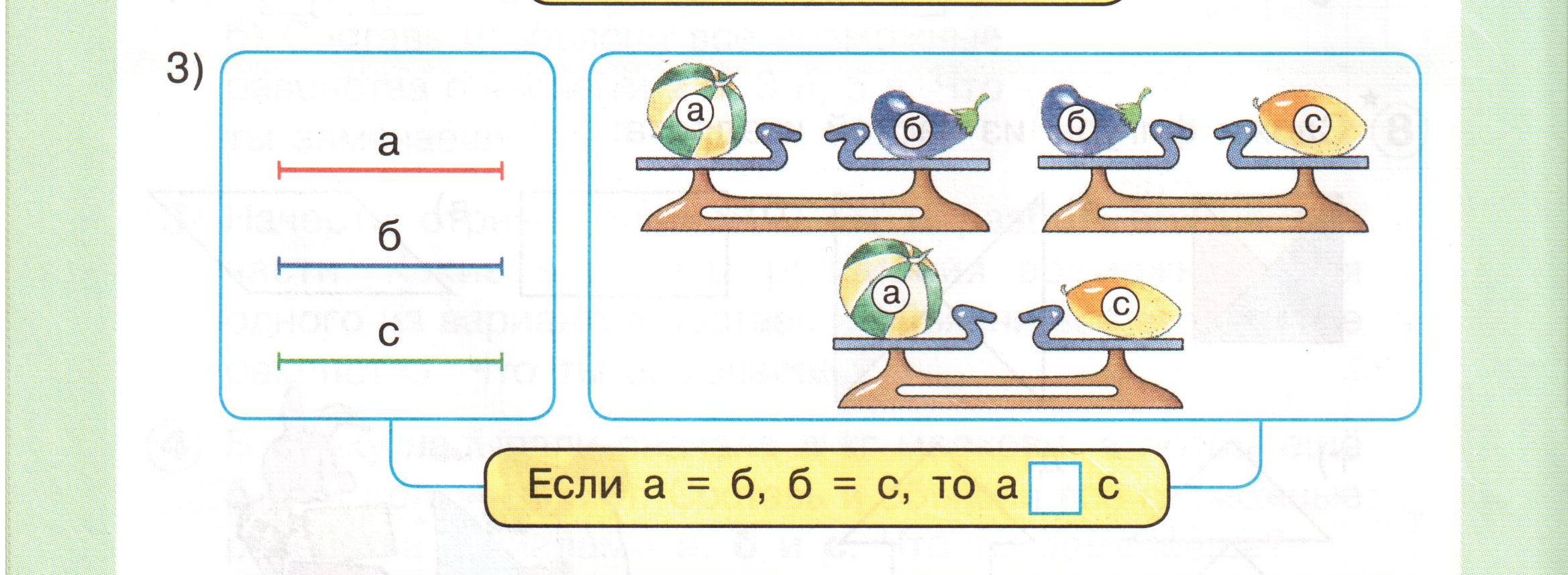 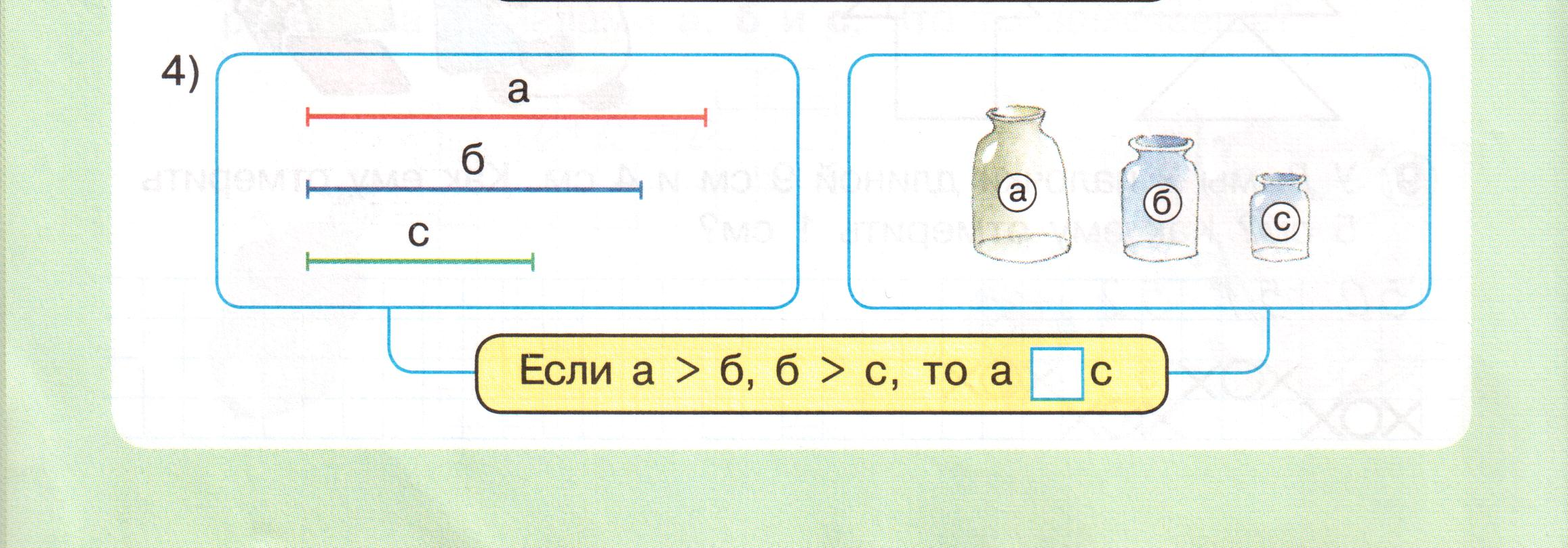 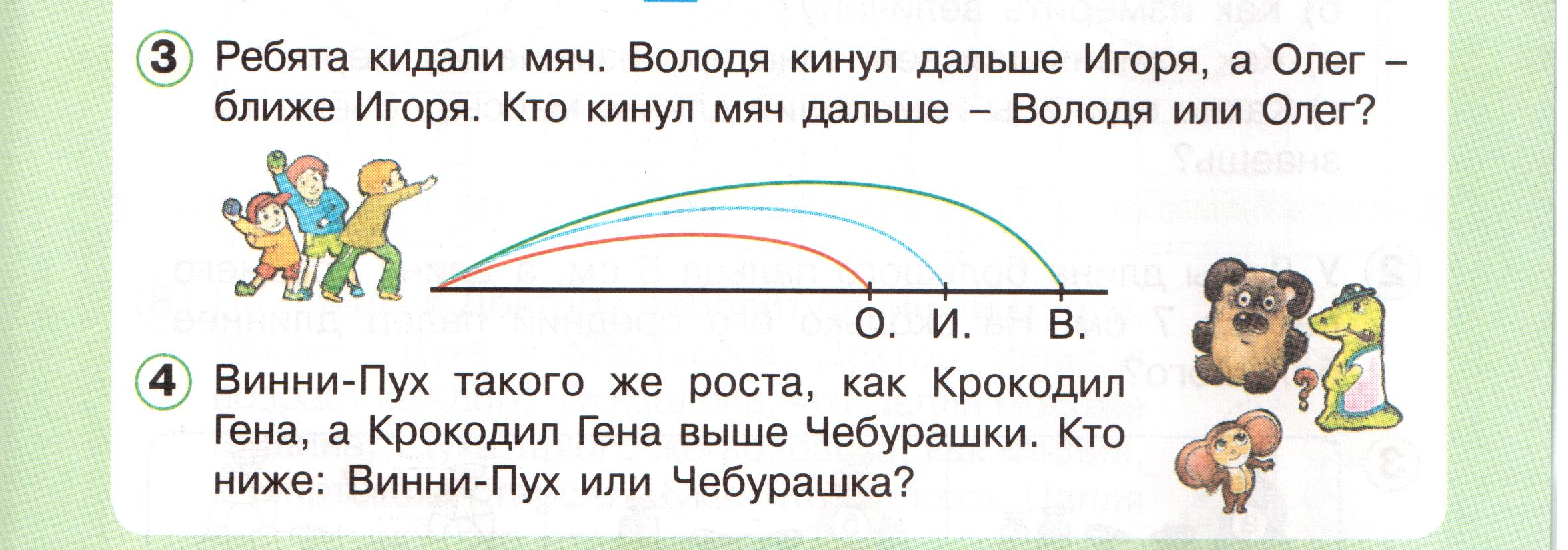 Реши для себя.
Спасибо за урок
Вы так хорошо работали!
Много знаете!
Молодцы!
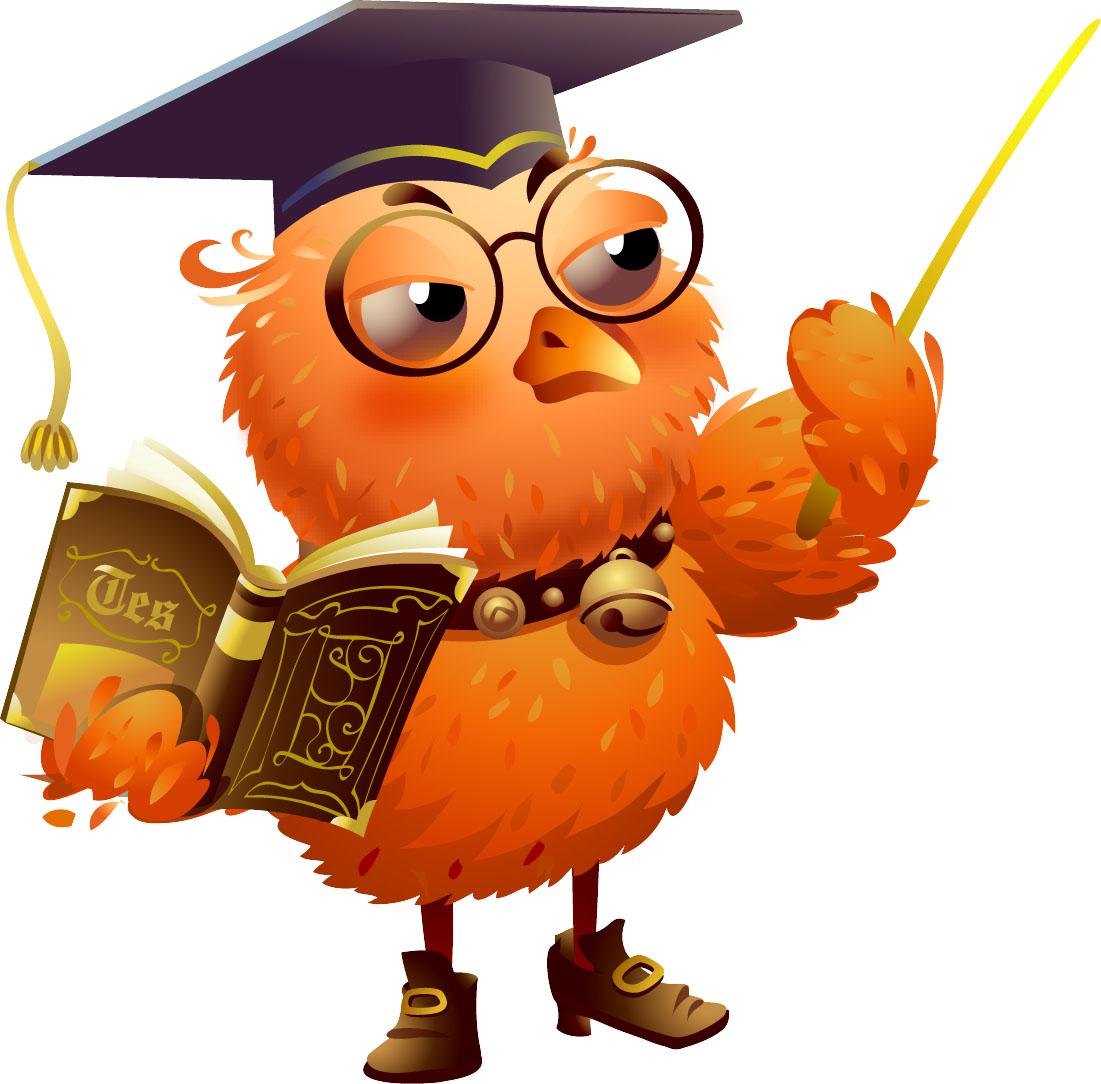 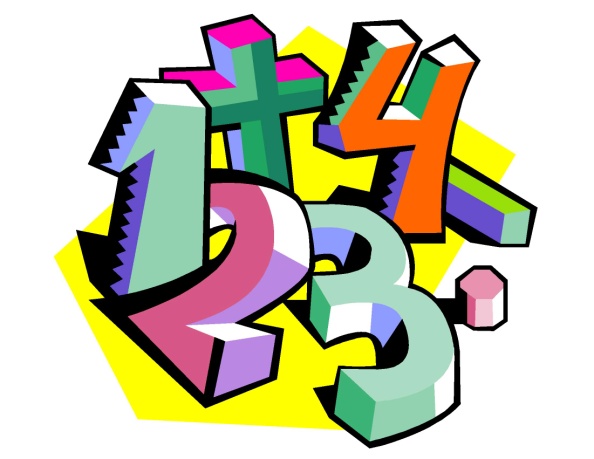